Grands enjeux de société	L’environnement																									Jean-Pierre Faugère, Colette Voisin
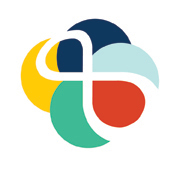 Séance du lundi 31mars 20254 séquences
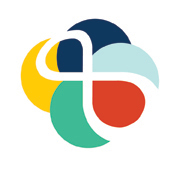 Apprendre à se connaître
4 groupes de 7 et 1 groupe de 6 étudiants, 2 enseignants
Quelques questions d’actualité <=> QROC
Objectifs scientifiques et pédagogiques du module
4 thèmes
Construire une problématique en sciences sociales	
Organisation du travail
Fonctionnement en mode projet
Agenda
Vidéo Extraits de la conférence de J.P Delevoye Ecole Centrale de Paris (2012) (mise à disposition)
Séquence 1    Apprendre à se connaître
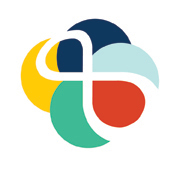 Présentation des groupes


Quelques questions d’actualité
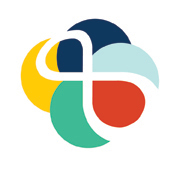 Définir les notions suivantes et répondre aux questions (travail en groupes)
Développement durable /  Ecologie / Différence entre écologie et environnement 
Fait social
Mesure(s) de la richesse d’un pays 
Les grandes catégories socio professionnelles 
Salaire net, coût du travail, revenus non salariaux
Les systèmes de retraite
Dette, déficit, quelle différence ?
Chiffre d’affaires,  valeur ajoutée, profit 
 Investissement, amortissement, placement
 Lorsque le prix augmente, la demande ? / lorsque la demande augmente, le prix ?
 Le wokisme
Séquence 2 Objectifs scientifiques et pédagogiques
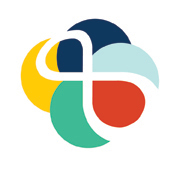 4 thématiques pour aborder les questions environnementales
Energie
Mobilité
Santé
Alimentation
 
Méthodologie : Comment construire une problématique en sciences sociales ?
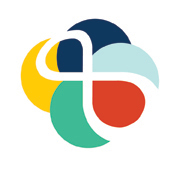 Energie – Environnement  Energie durable
Energie capable de répondre aux besoins actuels, sans compromettre la capacité des générations futures à répondre à leurs besoins  énergies renouvelables, technologies améliorant l’efficacité énergétique.
Comment alimenter des besoins énergétiques mondiaux, dans un contexte de production d’énergie majoritairement polluante, de réserves d’énergies fossiles décroissantes et de besoins énergétiques croissants ? (qui doivent décroître …)

Produire autrement de l’énergie
diminuer les consommations et les rejets liés  Une nouvelle donne « la sobriété énergétique »
réutiliser les déchets  Problématique de « l’économie circulaire »
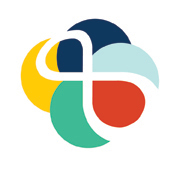 Mobilité – Environnement  Mobilité durable
Une double problématique en termes d’analyse d’impact

Transports et environnement : Impact d’une demande toujours croissante de transport (mondialisation des échanges, accélération des moyens de transport  …) sur l’environnement (pollutions, changement de paysages, climat …). 

Migrations et environnement : Impact des changements environnementaux sur les mouvements migratoires humains et les équilibres géopolitiques.
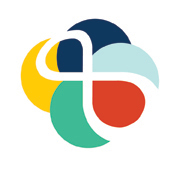 Santé – Environnement
Effets des changements environnementaux, des conditions de vie et de travail sur la santé  Une double problématique en termes d’analyse d’impact et de politique publique 

Les impacts de l’environnement sur la santé Identification des risques sanitaires liés aux pollutions des milieux de vie et aux agents physiques.

Les politiques de santé publique  choix stratégiques des pouvoirs publics pour améliorer la santé de la population  définition des priorités, objectifs à atteindre, champs d’intervention, moyens mis en œuvre…
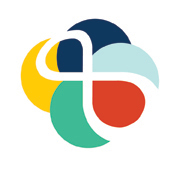 Agriculture- Alimentation- Environnement
Une triple problématique autour des modes de production agricoles et des pratiques alimentaires pour nourrir la population en qualité et en quantité aujourd'hui et demain, dans le respect de l'environnement. 

Agriculture et environnement : compatibilité d’une agriculture économiquement viable, d’une alimentation suffisante (quantitativement et qualitativement) et de la protection de l’environnement
Agriculture et santé : impacts sanitaires des pratiques agricoles
Alimentation et agriculture dans les rapports entre pays développés et pays en voie de développement (dimensions géopolitiques )
Choix des thèmes (travail en groupes)
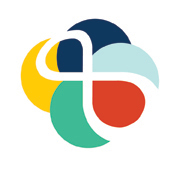 Construction d’une problématique en sciences sociales  comment interroger un sujet ?
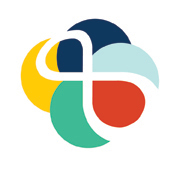 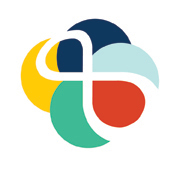 Qu’est ce qu’une problématique ?
Une problématique correspond à un questionnement général entraînant des questions partielles 
Elle traduit une situation qui « fait problème », ne débouchant pas sur une réponse immédiate 
Elle doit mettre en jeu une argumentation, incitant à la formulation d’hypothèses, qu’il conviendra de valider ou d’invalider
Un même sujet fait émerger plusieurs problématiques selon le point de vue, le prisme par lequel on regarde le thème de l’étude. Il est important de montrer la pluralité des analyses et, lorsqu’on défend un point de vue, de discuter les points de vue différents.
 Une problématique est un ensemble ordonné de questions, sur 	un sujet dont l'enjeu est important et auquel il convient 	d'apporter une réponse structurée.
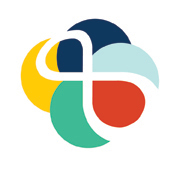 Une problématique en sciences sociales : des enjeux sociaux, économiques, géopolitiques, sociétaux …
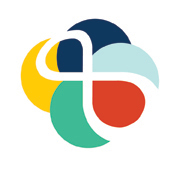 Des questions de nature historique
Pourquoi une question nouvelle émerge-t-elle ? 
	Pour des raisons objectives (ex réchauffement climatique, 	guerre, 	élections) ? 
	Parce que les médias, l’opinion s’en emparent … les réseaux 	sociaux
	….

Est-ce qu’un problème nouveau en rappelle un autre plus ancien ?   ex montée de l’extrême droite, l’antisémitisme
     …
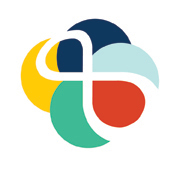 Des questions sociologiques
Quels sont les acteurs en présence :  entreprises, consommateurs, travailleurs, syndicats, Etat, collectivités locales, partis politiques, ONG, lobbies, média…?


Quels sont les différentes formes d’organisation politique et d’exercice du pouvoir : démocratie, théocratie, technocratie, dictature, autocratie… / autorité, influence, lois et règlements …?
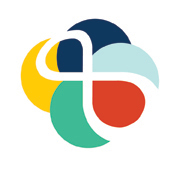 Cette question peut-elle être envisagée de façons différentes selon les groupes sociaux  ? 

Selon les catégories sociales
Selon le degré d’éducation
Ville / banlieue / campagne
Hommes / femmes
Jeunes / adultes / séniors
Français  / immigrés…

  discrimination, wokisme …
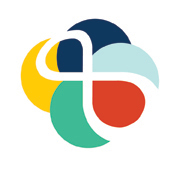 Des questions politiques
La question pose-t-elle des problèmes
de liberté  ? Quelles libertés ? Indépendance nationale, opinion, expression, aller et venir,  entreprendre…
d’égalité ? Quelle égalité ? Egalité des droits ? Egalité des situations ? Faut-il des  discriminations positives ?
de solidarité ? De cohésion sociale ?
de droits ? quels droits ? à la santé, au logement, à l’éducation

Quelles sont les solutions politiques ? 
Quels acteurs portent les valeurs d’écologie  ?
Comment les questions d’environnement sont-elles intégrées ou non intégrées dans les agendas politiques ?
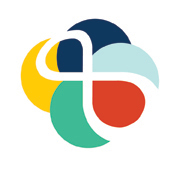 Des questions économiques
Quelles sont les causes économiques d’une question :
Mondialisation
Développement des flux de marchandises, de capitaux (bulle)
Développement des migrations
Conflits, guerres
Développement / fermeture du marché (droits de douane)
« Révolution » / rupture technologique …
Quelles sont les solutions économiques d’une question 
Modes d’intervention publique (Etat producteur, Etat providence, Etat Régulateur) ou marché (degré d’ouverture)
Europe : libéralisme ou protectionnisme, compétences conférées par les traités européens (qui peut légiférer et dans quels domaines ?)
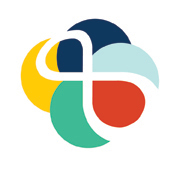 Des questions économiques
Comment se prennent les décisions ?

L’analyse avantages-coûts

Les arbitrages économiques/politiques

Les lieux de prises de décision
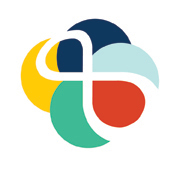 Elaboration d’un questionnement sur le thème choisi  (travail en groupes)
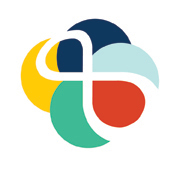 Séquence 3 
	Organisation du travail
Du lundi 19 mai 9h au vendredi 23 mai 12h30

Fonctionnement en mode projet

Choix du thème aujourd’hui (groupes de travail)

Choix du sujet aujourd’hui et Envoi d’une 1ère formulation du sujet pour le lundi 28 avril

A partir d’aujourd’hui, constitution au niveau de chaque groupe d’une base documentaire relative au sujet retenu, alimentée chaque semaine (portfolio, classeur, google drive …)  contrôle de l’incrémentation
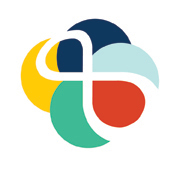 Semaine du 19 au 23 mai
Travail en ateliers à partir de votre base documentaire ; restitution quotidienne sur l’avancement du travail (problématique et produit de restitution)

Restitution finale le vendredi matin
Restitution format libre (vidéo, journal, émission TV, jeu de plateau, posters …) + 2 pages présentant le projet, justifiant le choix du support de restitution, ce que le projet vous a apporté, bibliographie …
Débriefing 

Evaluation
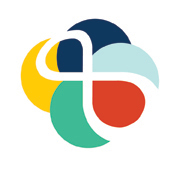 Evaluation
Prend en compte l’ensemble des activités à partir d’aujourd’hui


Mixte (pairs et équipe pédagogique)


Grille critériée